«Подвиг моего народа в Великой Отечественной войне на фронтах и в тылу»
Мы- молодое поколение
Труженицы тылаДонкан Чамча Петровна (1918-2004гг)
Актанко  Евдокия Ивановна (1913-2013 гг.)
Актанко Ольга Сынувна (1931-2010гг.)
Мурзина Екатерина Ильинична (1927-2013)
Пассар Зоя Александровна (1930-2018 гг.)
Оненко Вера Ивановна (1924-1984 гг.)
Суслова (Актанка) Мария Тимофеевна (1924-1983 гг)
Актанко (Бельды)Нюра Чиловна (1930-2014)
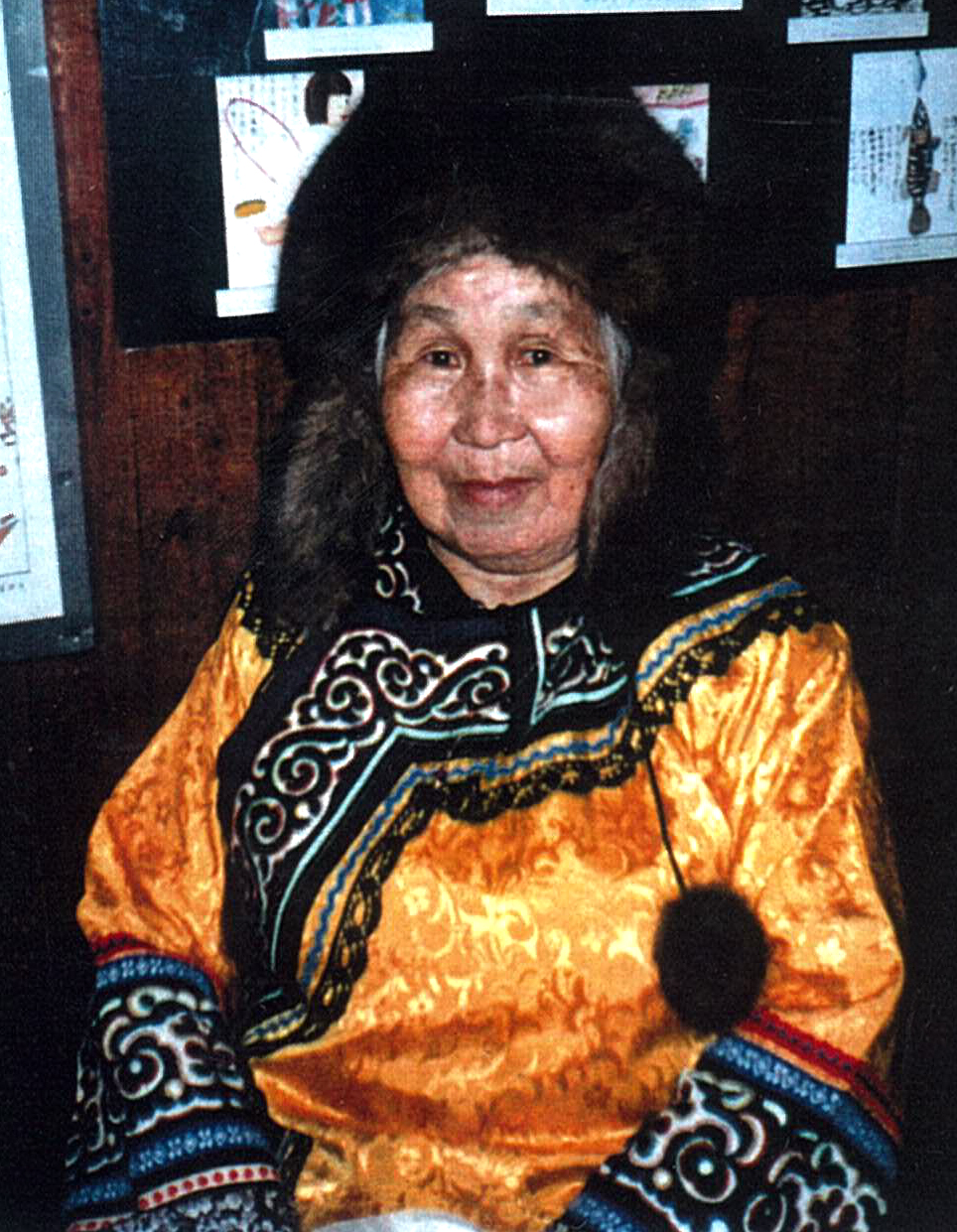 Пассар (Перменко)Нюра Григорьевна (1931-1999  гг.)
ветераныАктанко Кирилл Тимофеевич (1920-1975)
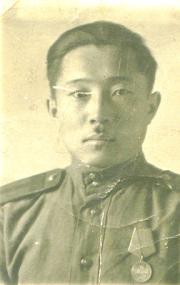 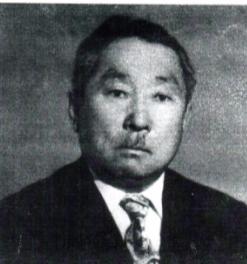 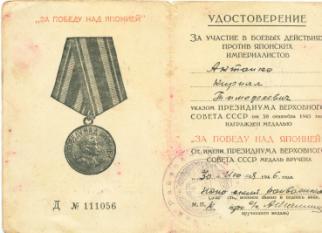 Актанко Павел Тимофеевич(1922-1985гг)
Актанко Демьян Тимофеевич(1924-1996гг)
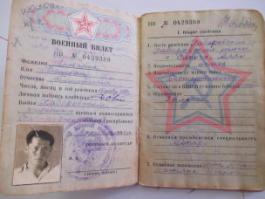 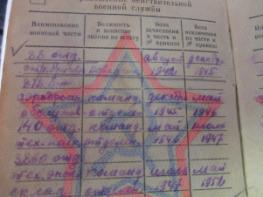 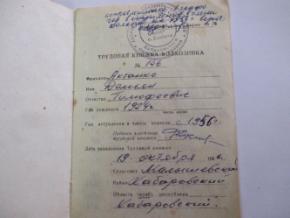 Актанко Юрий Тимофеевич (1920-1945 гг)
Перменко Борис Александрович(1920-1975гг)
Перменко Борис Филиппович (1921-1993 гг)
Одзял Борис Николаевич(1911-1974 гг)
Пассар Максим Александрович(1923-1942 гг)
Участие в акции Бессмертный полкс. Сикачи-Алянмладшее поколение и старшее поколение
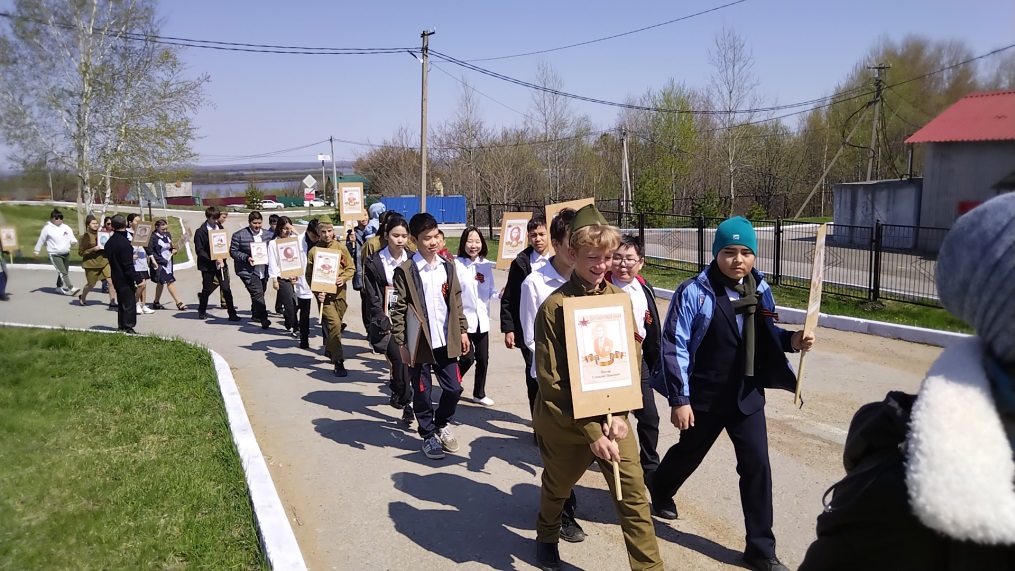 Поём песни о Победе
Почтим память погибшим в ВОВ
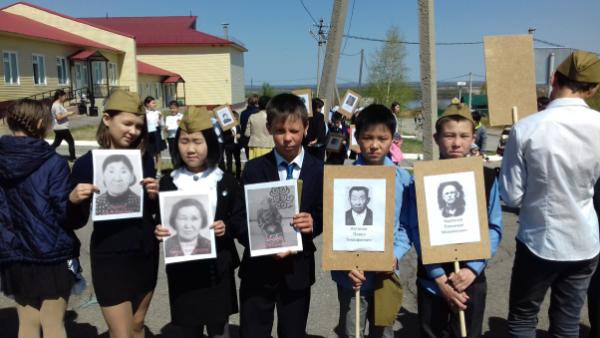 Памятник односельчанам, павшим в Великой Отечественной войне 1941-1945
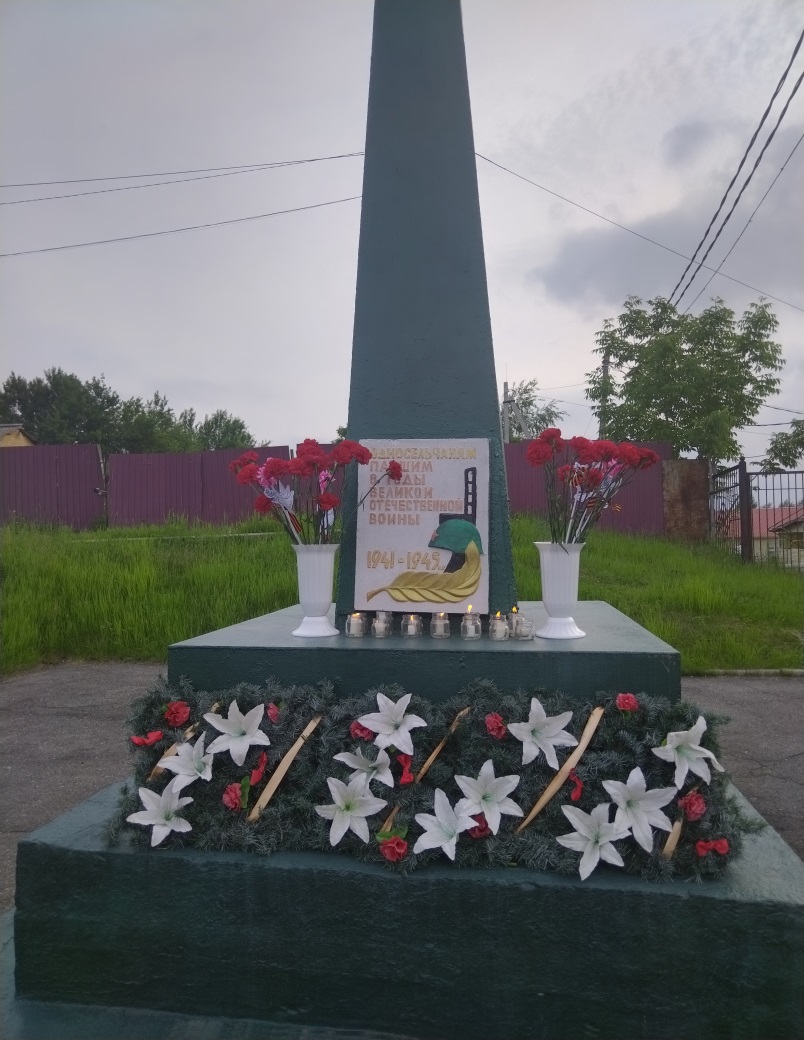